своя игра
What school things do you have?
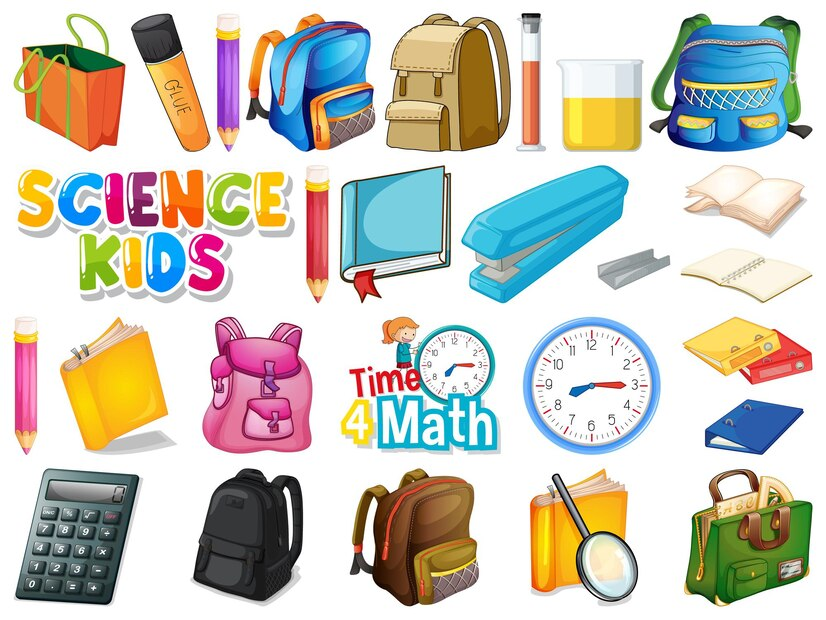 Answer: I have a pencil. I have a school bag. I have a pencil case.
back
Match the words
1) Physical                  a) case
2) Information            b) Technology
3) pencil                     c) Education
Answer: 
Physical Education
Information Technology
Pencil case
back
Where do you store your pens and pencil?
Answer: pencil case
back
Name the subject:
The study of the Earth and its countries, mountains, rivers, weather.
Answer: Geography
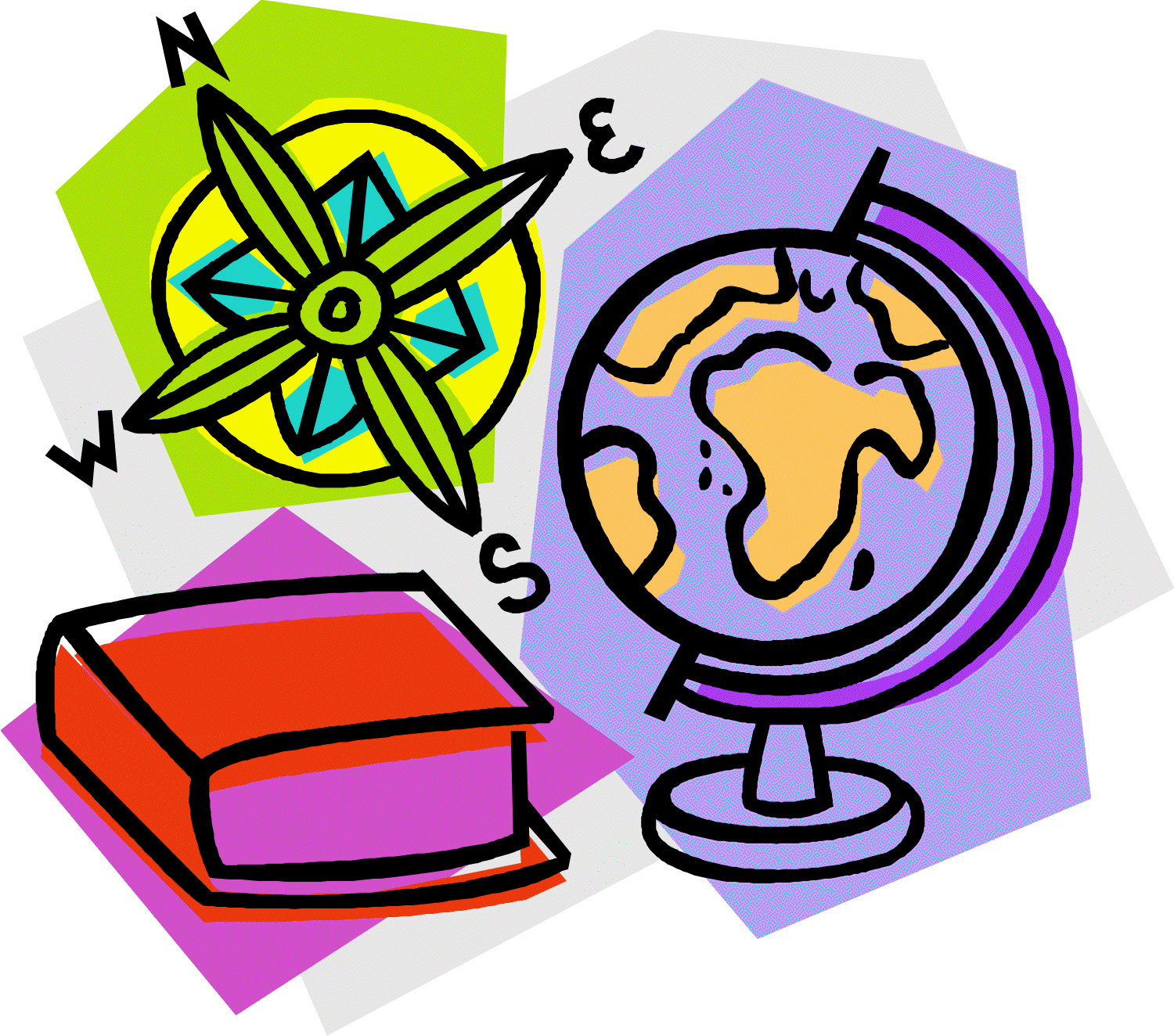 back
Someone who plays piano is a…..

a. pianist
b. singer
c. painter
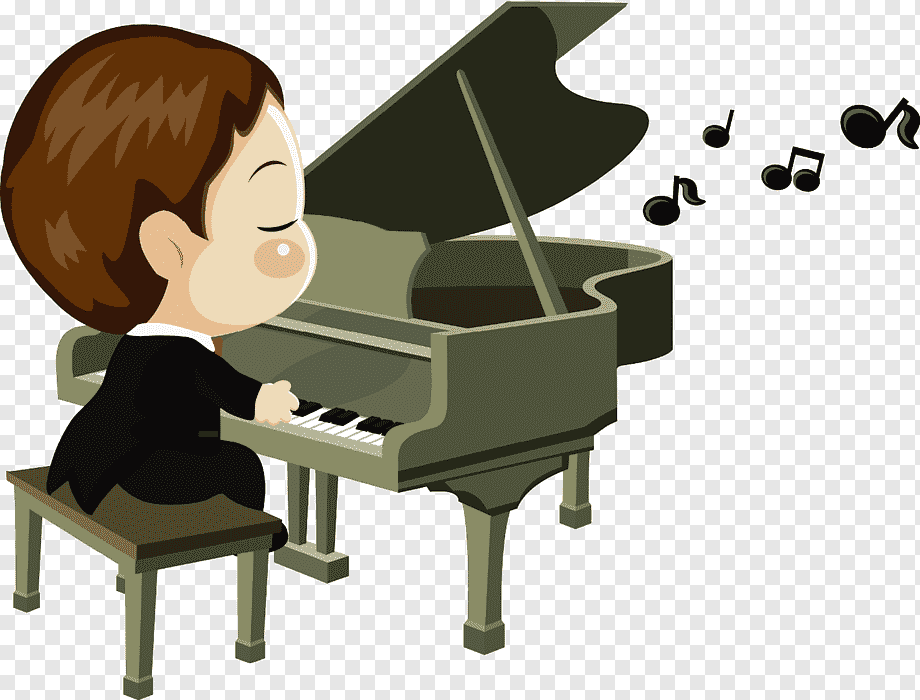 Answer: pianist
back
Read the transcription
[ mi’kænik]
back
Who is this person?
She work in the hospital. She helps sick people.
She wears a uniform.
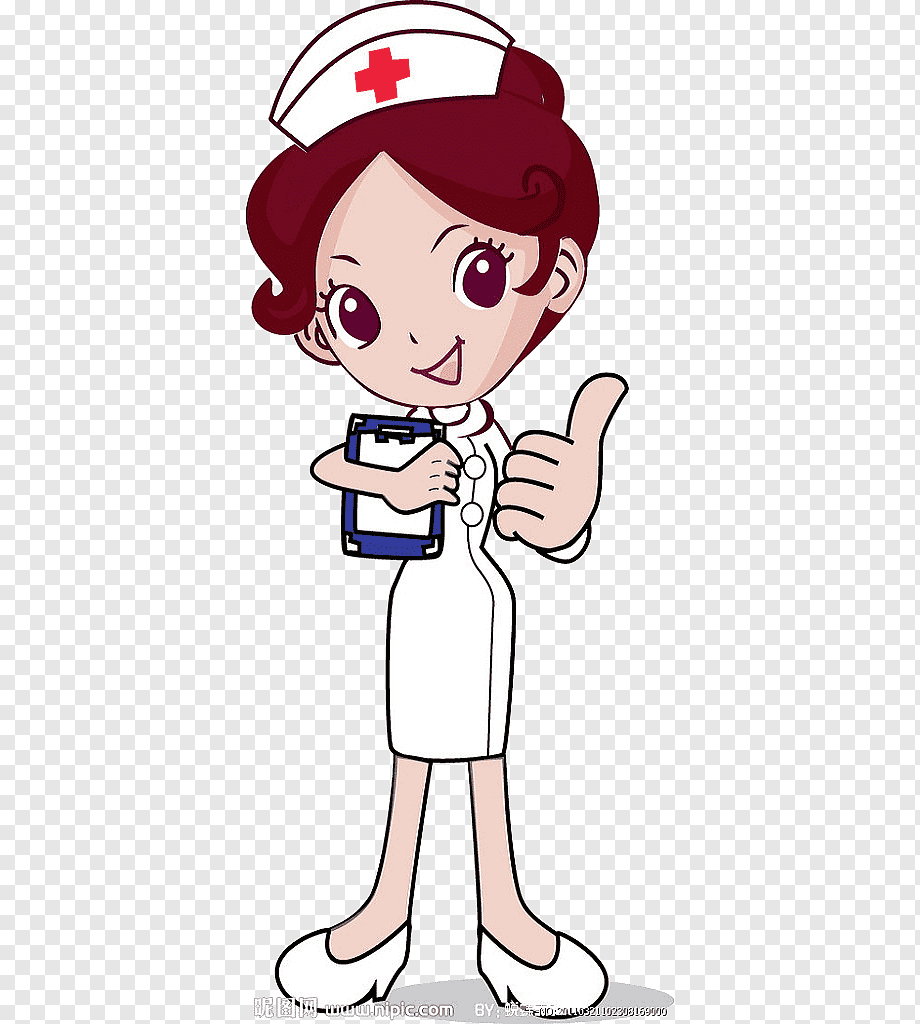 Answer: Nurse
back
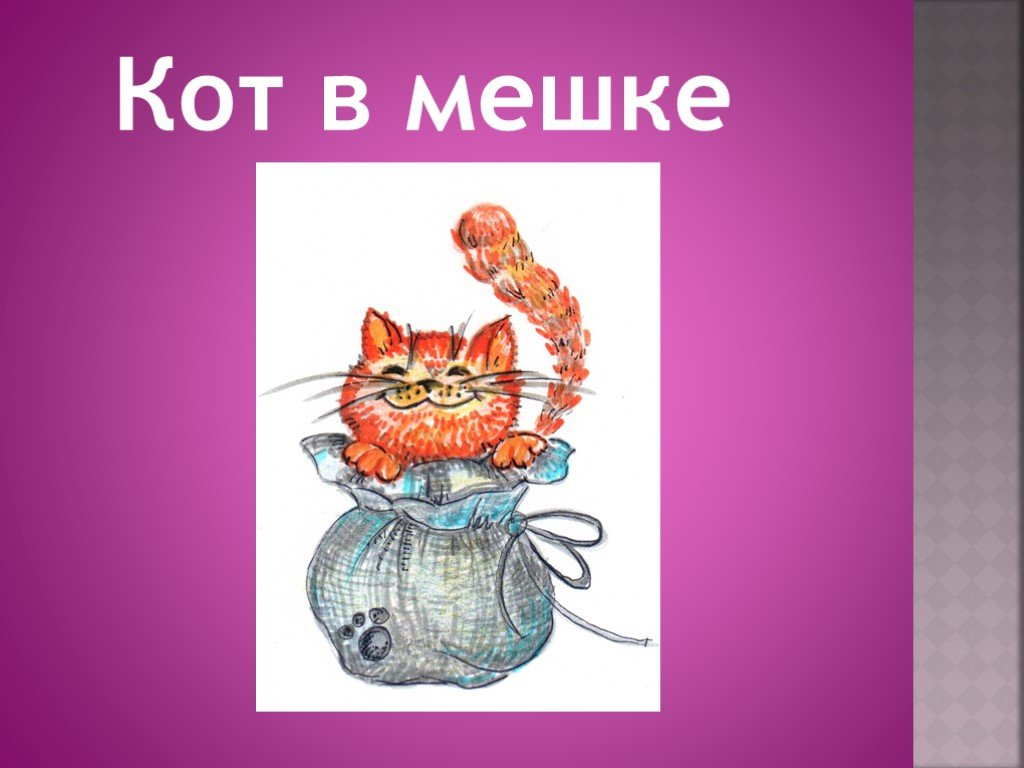 Кот в мешке
What animals can we watch in the Zoo? Name at least 5 animals.
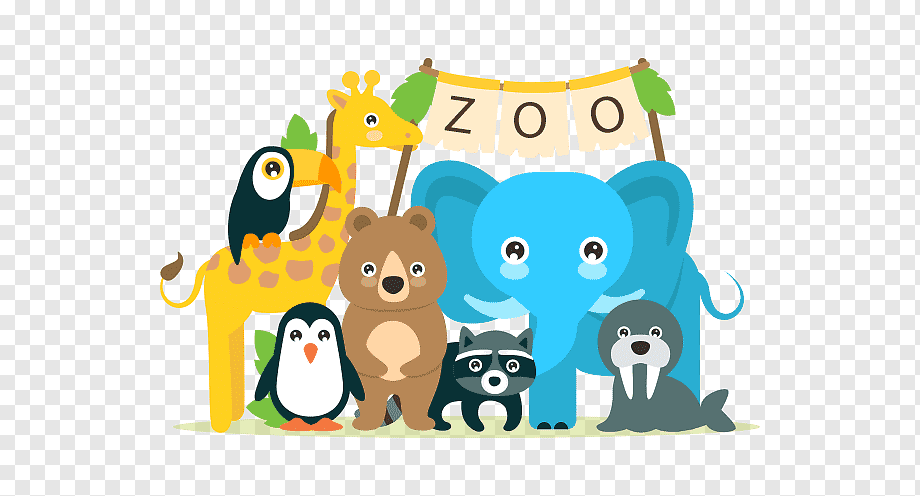 back
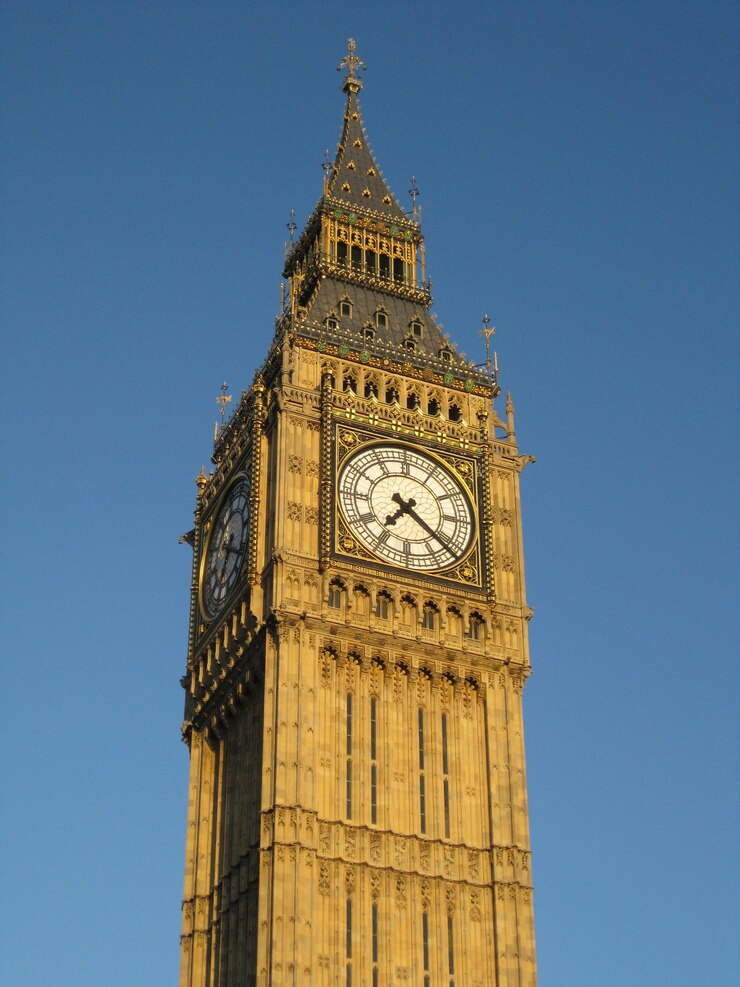 What is it?
Answer: Big Ben
back
Witch of these flag is a British flag.
1
2
3
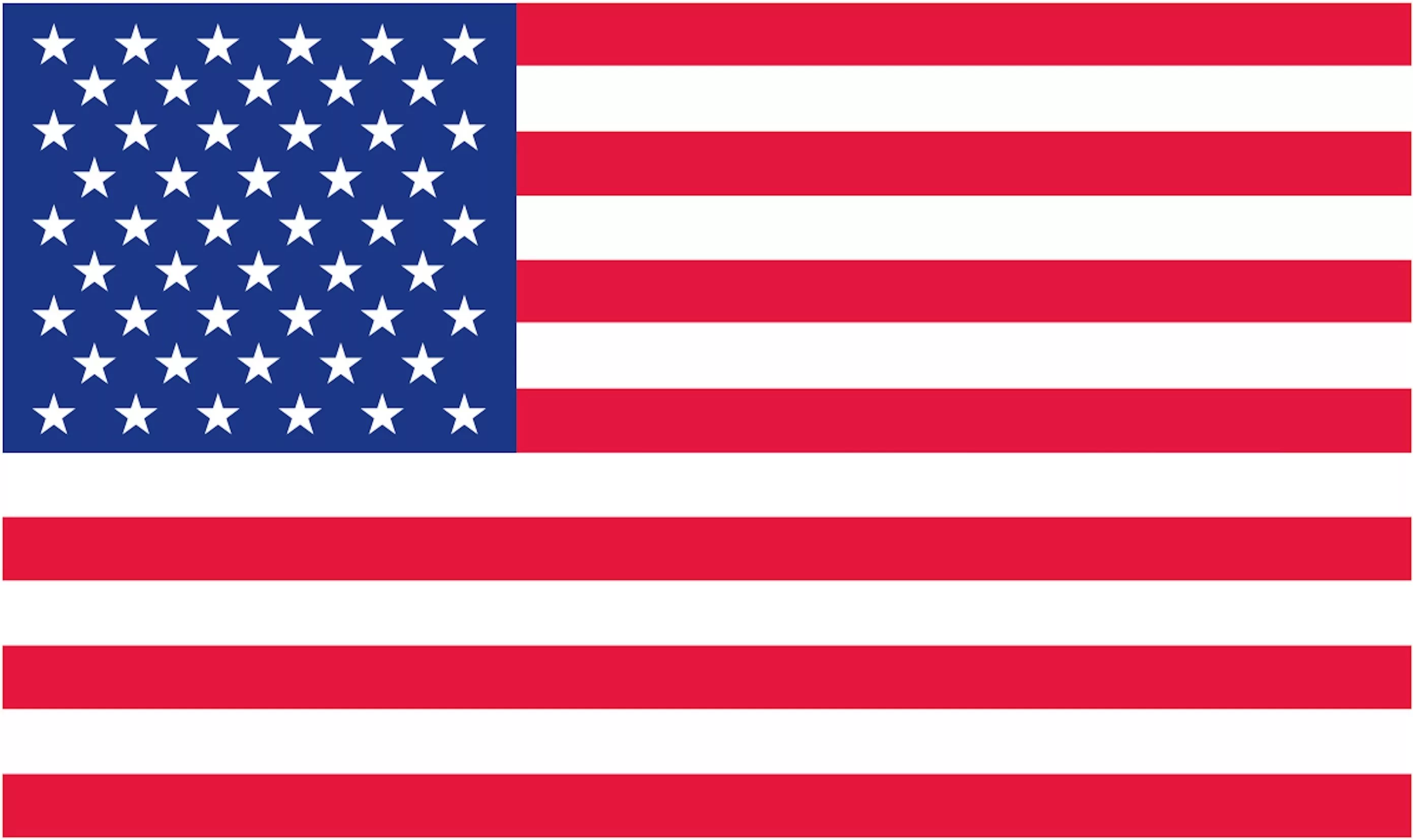 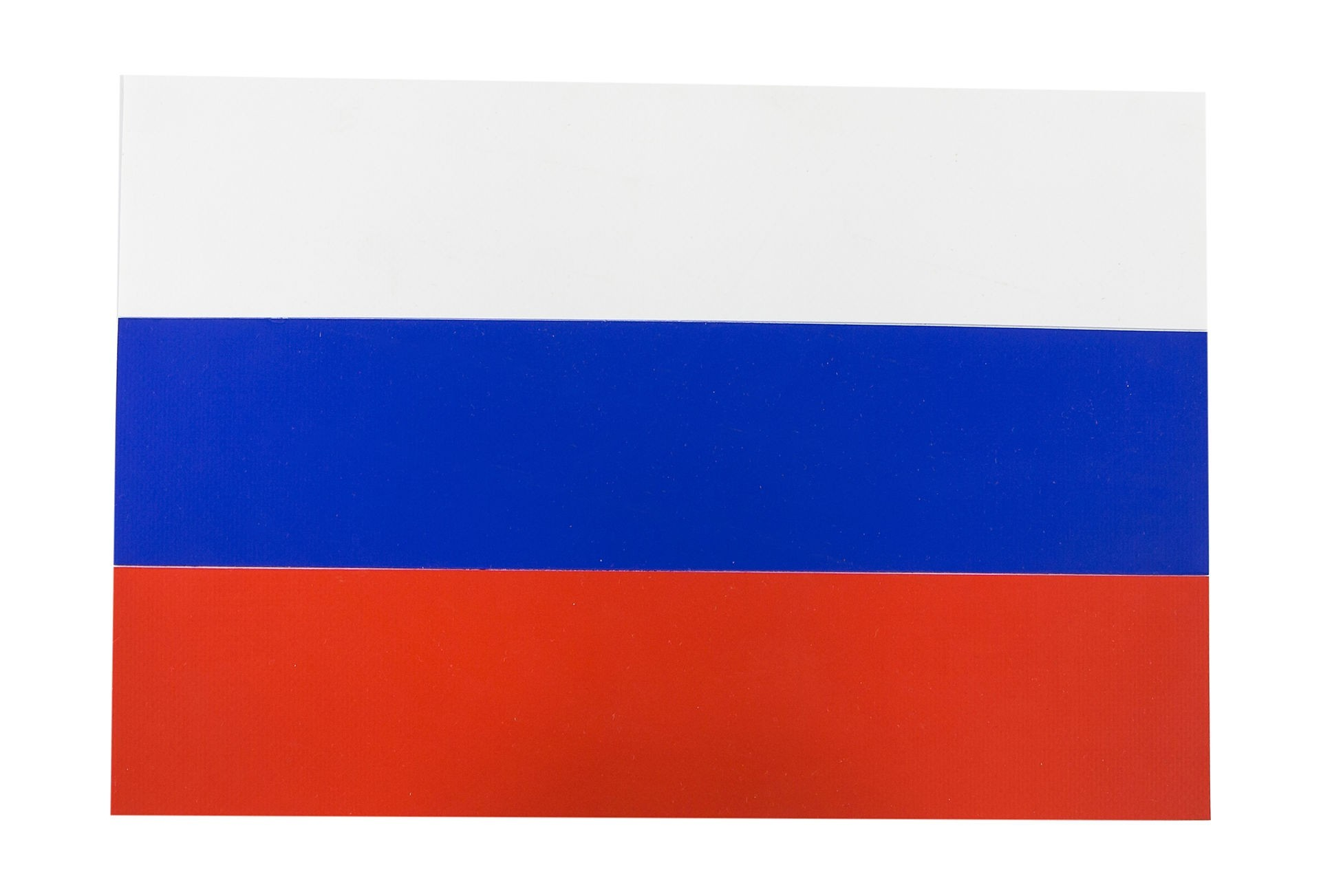 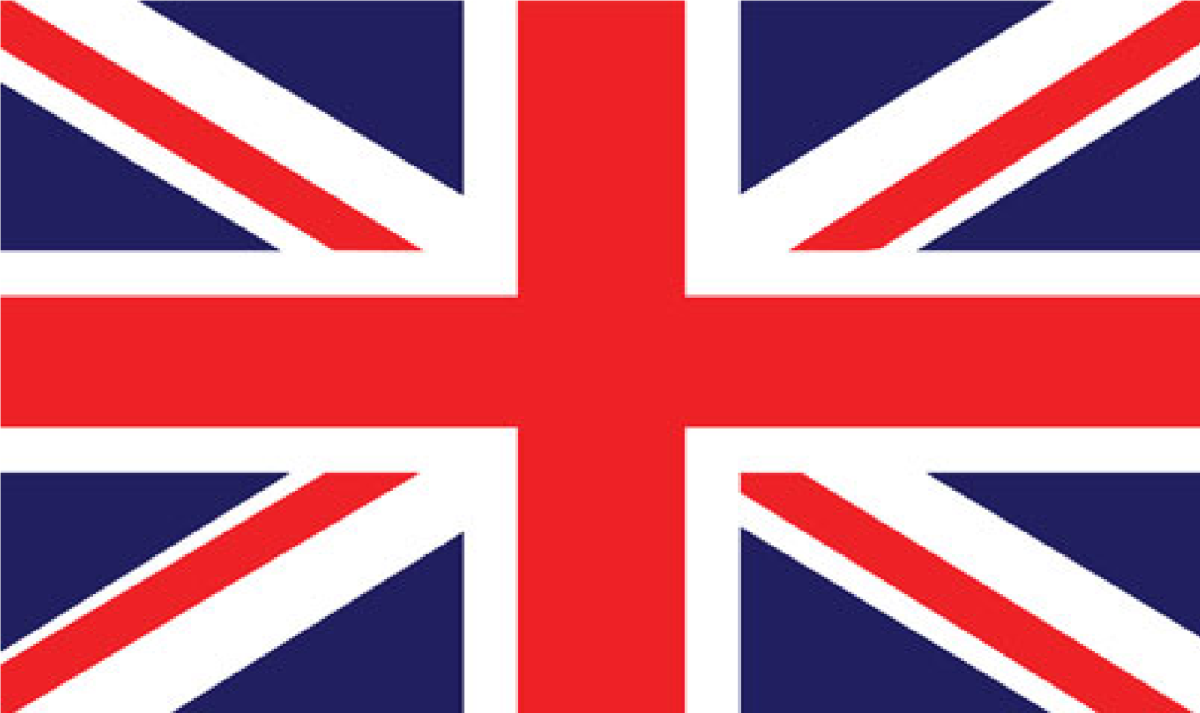 back
London is the capital of…
a. Scotland
b. Great Britain
c. America
Answer: Great Britain
back
The queen lives in…
A. Buckingham Palace
b. The Tower of London
c. Big Ben
Answer: Buckingham Palace
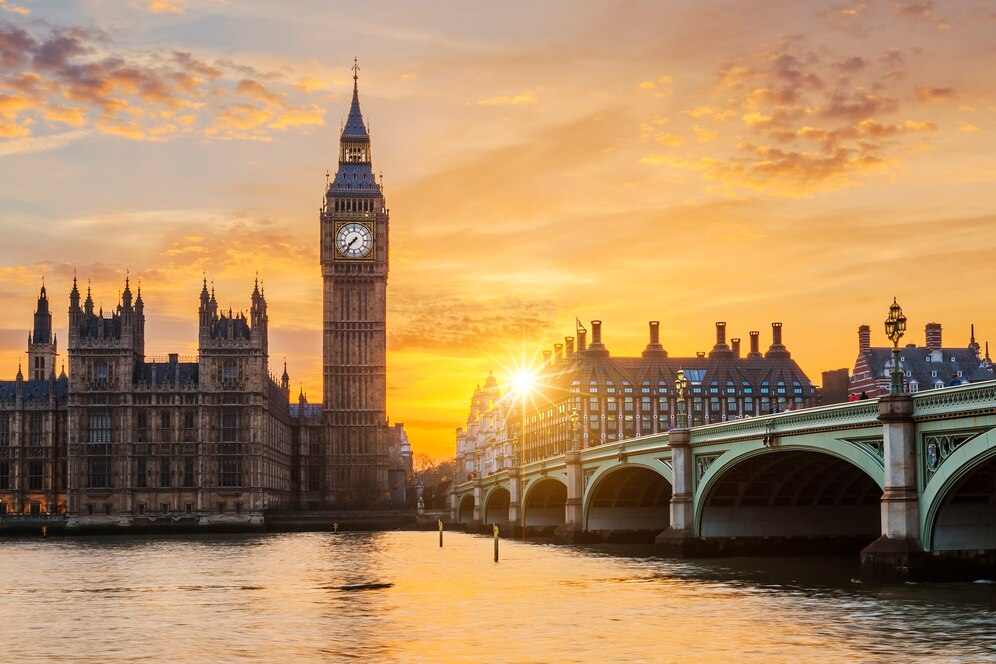 back
What season in Australia when they celebrate Christmas?
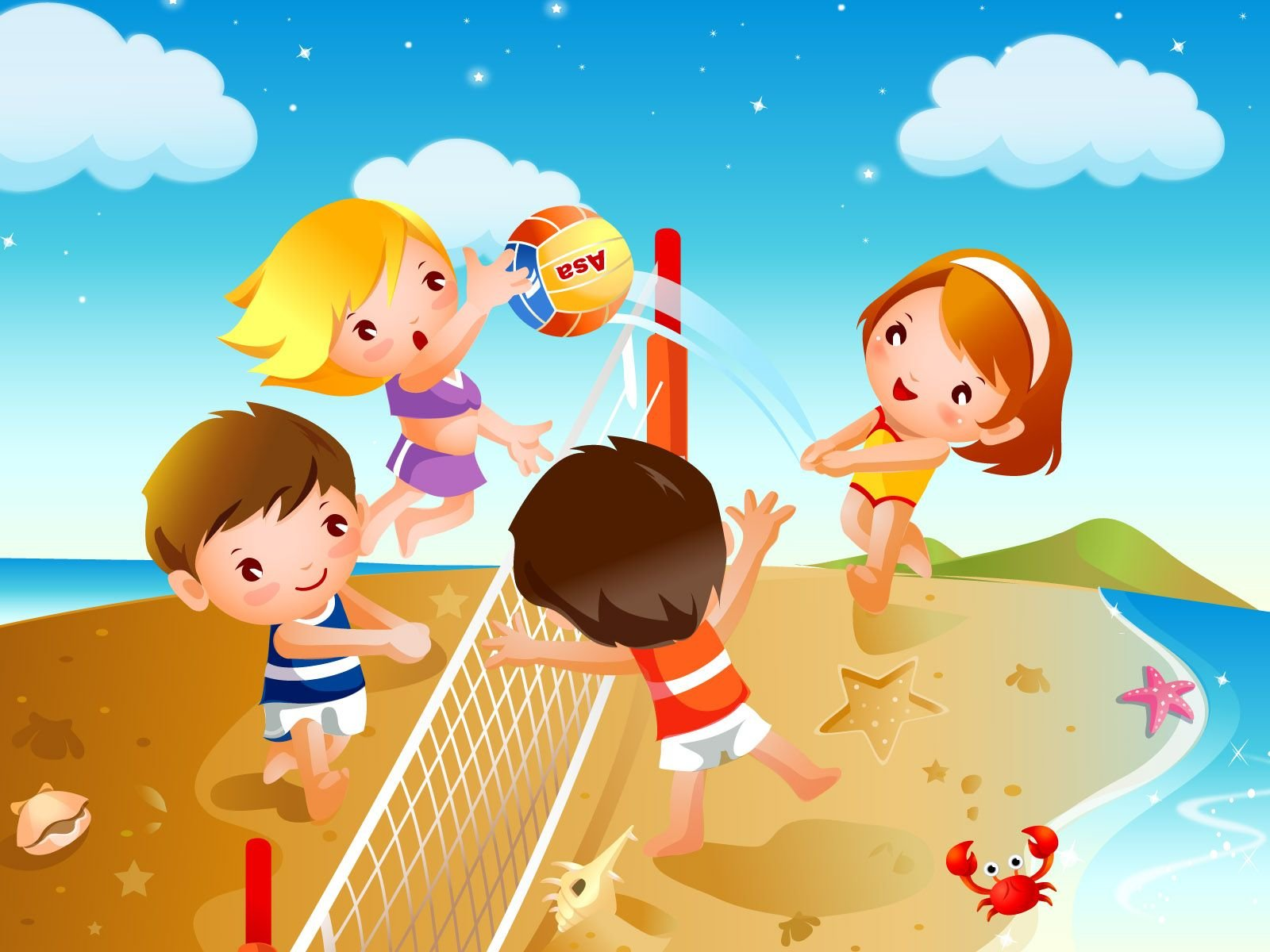 Answer: summer
back
When does New Year begin?
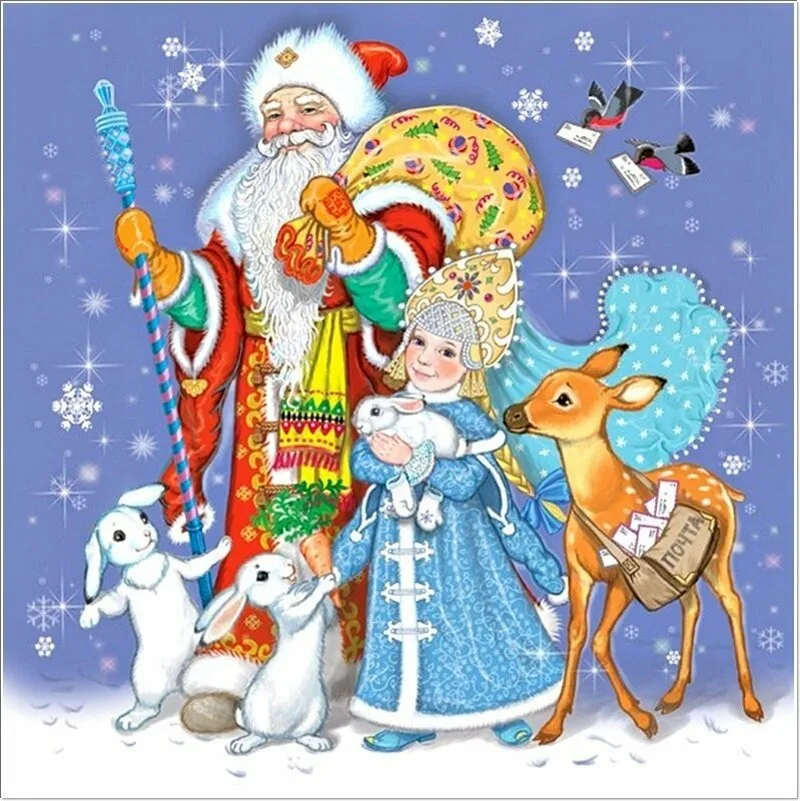 Answer:  1st January
back
What is the name of Russian Santa Claus?
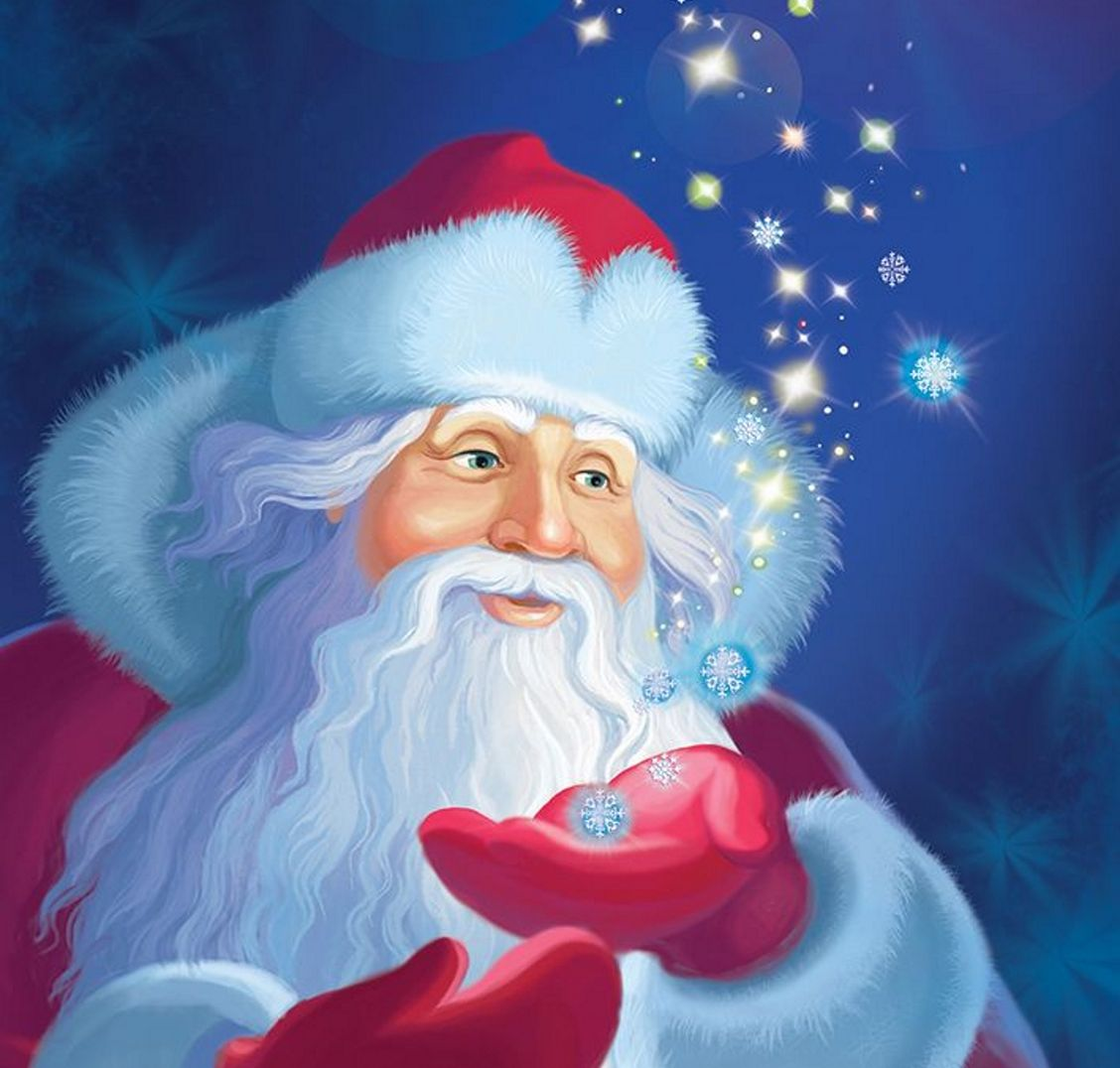 Answer: Father Frost
back
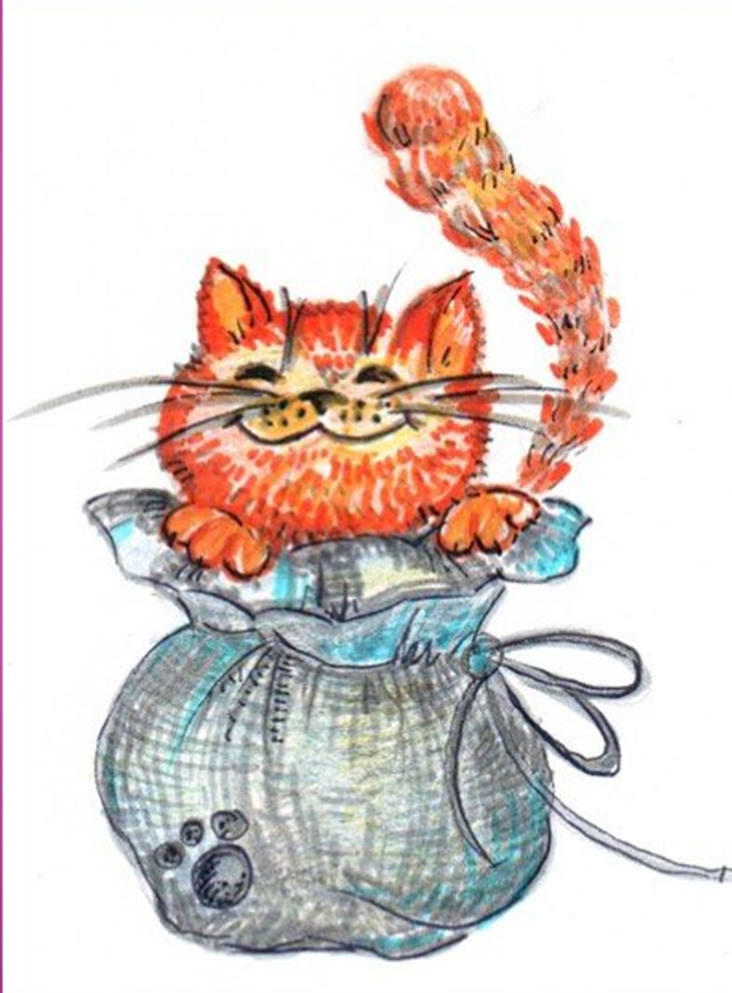 Кот в мешке
What season is it now?
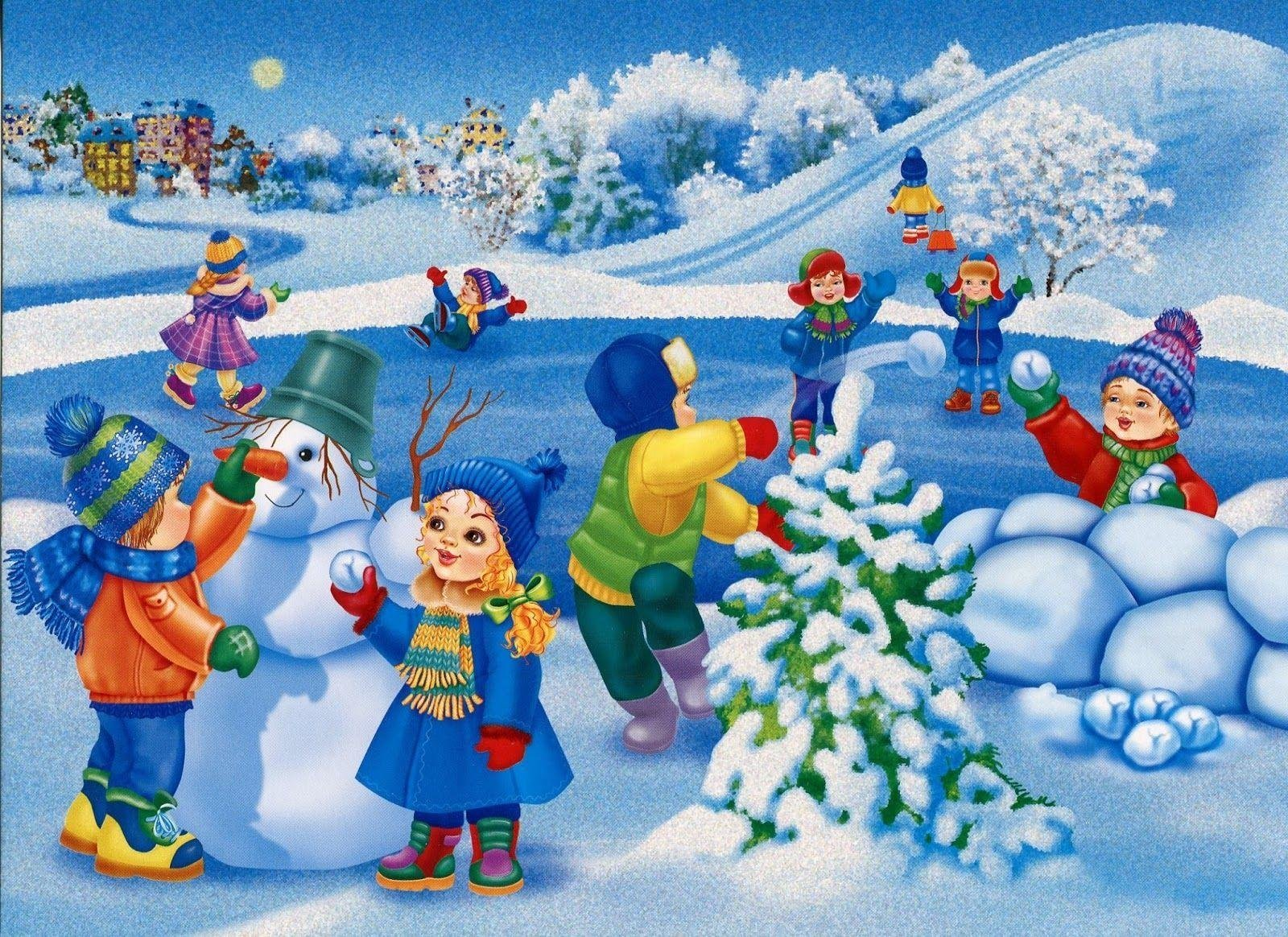 Answer: winter
back